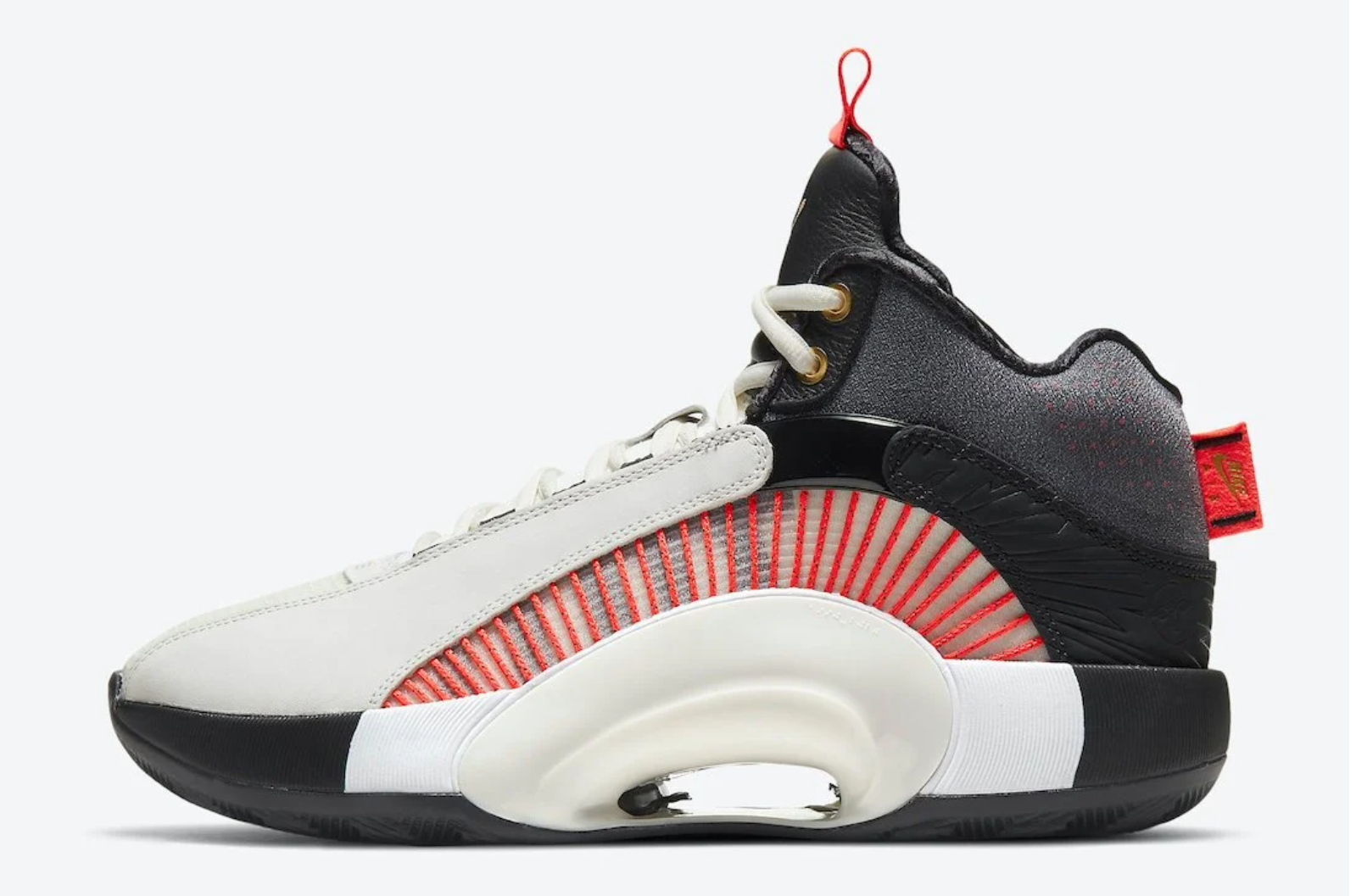 Today we will research to find newspaper and journal articles using Gale Databases.  
We will also create bibliographies using EasyBib!
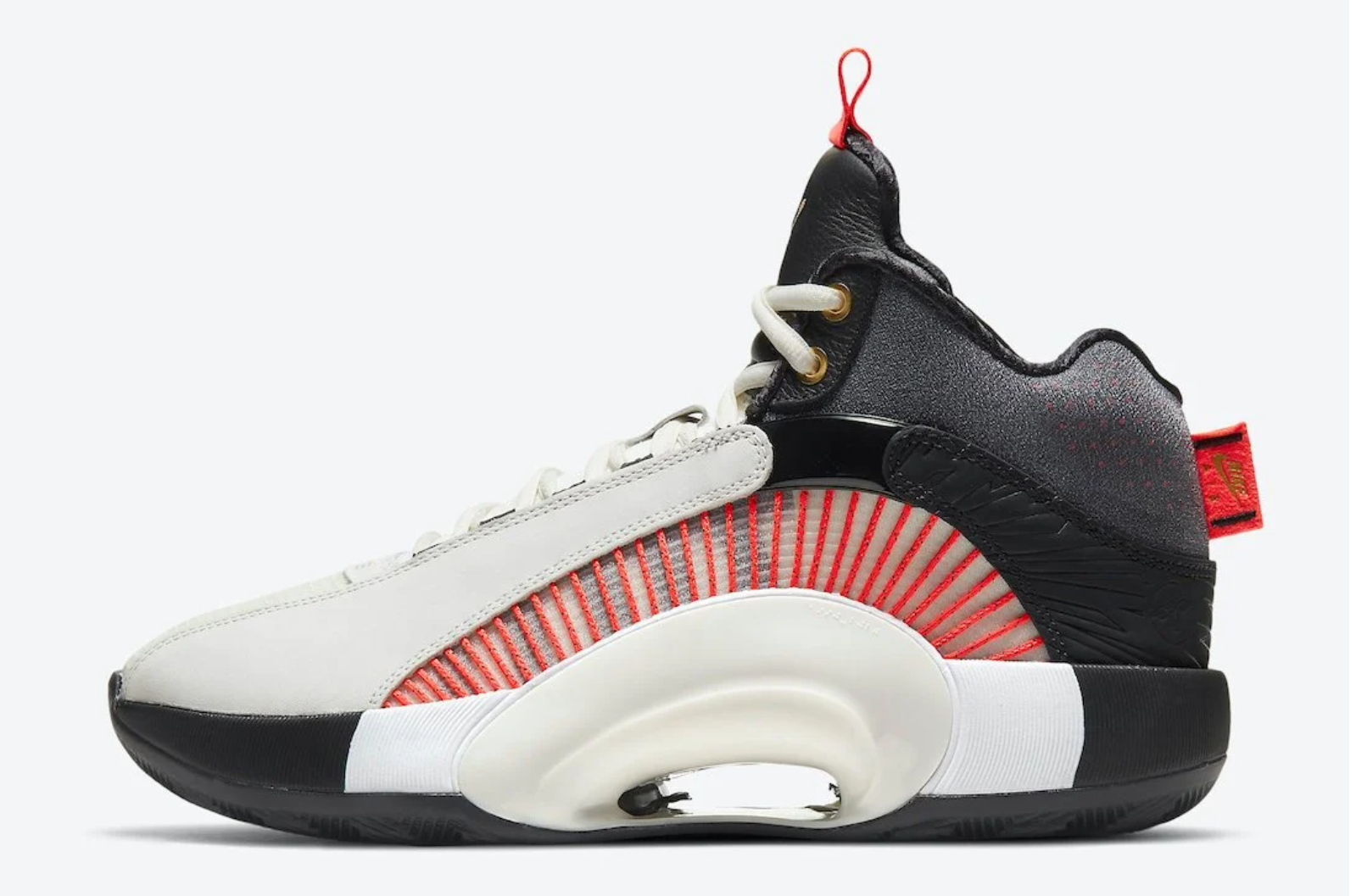 Log into Clever: www.clever.com/in/yonkers
Scroll down to Library Services and select Gale Resources.
Select Cross Search, then Power Search!
Do a keyword search!  Remember to broaden your search by using the word “and”.  To narrow your search, use the filters.
Remember to locate “Full Text Documents” only!
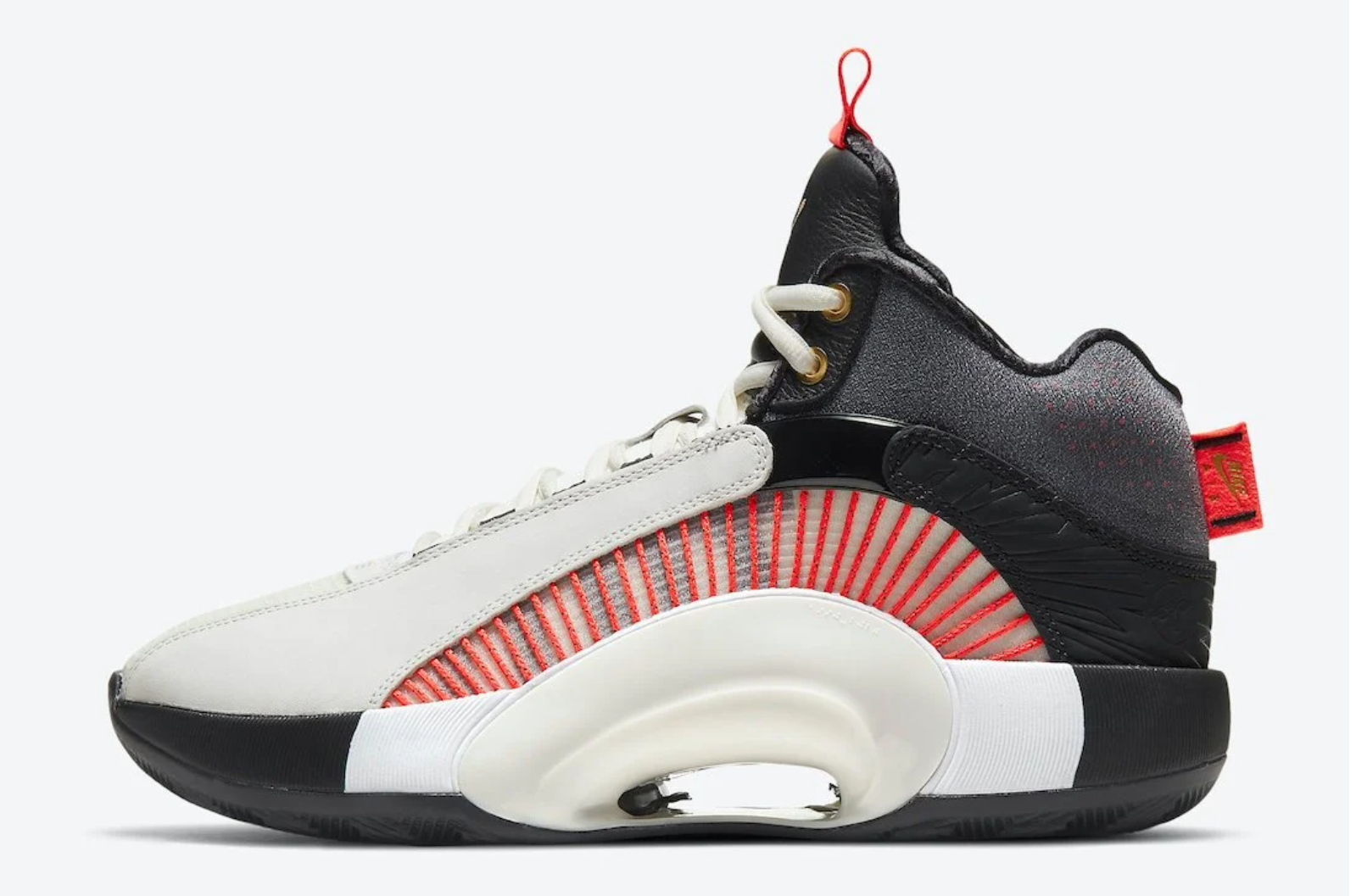 After you locate an article, click on Cite and export to EasyBib!
Create an EasyBib account.
Rename your project.
When you are done, “export all” to Microsoft Word.